CCE201: Solid State Electronic Devices
EEC223: Electronics (1)
Lecture 01: Introduction
Prepared By
Dr. Eng. Sherif Hekal
Assistant Professor, CCE department
Lecture 01
9/30/2017
1
Course Information 1
Course Name: Solid State Electronic Devices
Course Code: CCE201
Course Materials are on my website:
http://www.bu.edu.eg/staff/sherifsalah3
9/30/2017
2
Course Information 2
Course Name: Electronics (1)
Course Code: EEC223
Course Materials are on my website:
http://www.bu.edu.eg/staff/sherifsalah3
9/30/2017
3
Teaching staff
Lecture 01
9/30/2017
4
Contact me
Dr. Sherif Hekal
Room number : SB5-05
Email address: 
Sherif.salah@feng.bu.edu.eg
Lecture 01
9/30/2017
5
My rules
No eating
No drinking
Silence except for asking questions
Shutdown your Mobile, Tablet, etc. and put in your pocket.
9/30/2017
6
Course meeting time & Location
* Lab times are only for the students of Electronics (1) course
Lecture 01
9/30/2017
7
CCE201: Course Info
Lecture 01
9/30/2017
8
EEC223: Course Info
Lecture 01
9/30/2017
9
Course Assessment
Conditions of the success are:
1- getting 60% of the total mark.
2- getting at least 30% of the full mark of the final exam.
Lecture 01
9/30/2017
10
Course Assessment
Lecture 01
9/30/2017
11
Syllabus
Lecture 01
9/30/2017
12
Syllabus
Lecture 01
9/30/2017
13
Simulators
Proteus
OrCAD
SPICE
Online simulator
http://www.falstad.com/circuit/index.html
Lecture 01
9/30/2017
14
ILOS
Theory
Analysis
Simulation
Implementation
Lecture 01
9/30/2017
15
ILOS
Upon successful completion of the course, students will be able to:
Acquire some understanding in the fundamental electric and electronics principles.
Describe the operation and i-v characteristics of diodes and transistors. 
Solve basic problems in electronic circuits.
Implement different applications using basic electronic devices (diodes and transistors). 
Read and understand the datasheets of diodes and transistors to use the suitable parts in design.
Design and analyze electronic circuits use computer packages (simulators).
Acquire better skills in performing the laboratory experiments.
Work as a team in laboratory sessions.
Lecture 01
9/30/2017
16
Course Objectives
Identify and describe operation of semiconductor devices through understanding of the semiconductor physics.
Develop an understanding of the PN junction diode and its behavior.
Develop an ability to analyze diode circuits and examine additional applications of the diode.
Develop an understanding of the Bipolar Junction Transistor (BJT) and its operation.
Identify and describe the different BJT configurations, DC biasing, and AC analysis.
Develop an understanding of the Field Effect Transistor (FET) and its operation.
Identify and describe the different FET configurations, DC biasing, and AC analysis.
Develop an ability to analyze and design BJT and FET circuits.
Lecture 01
9/30/2017
17
Course Objectives
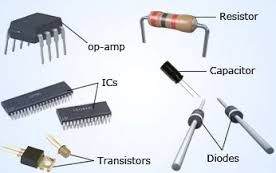 Lecture 01
9/30/2017
18
Course Objectives
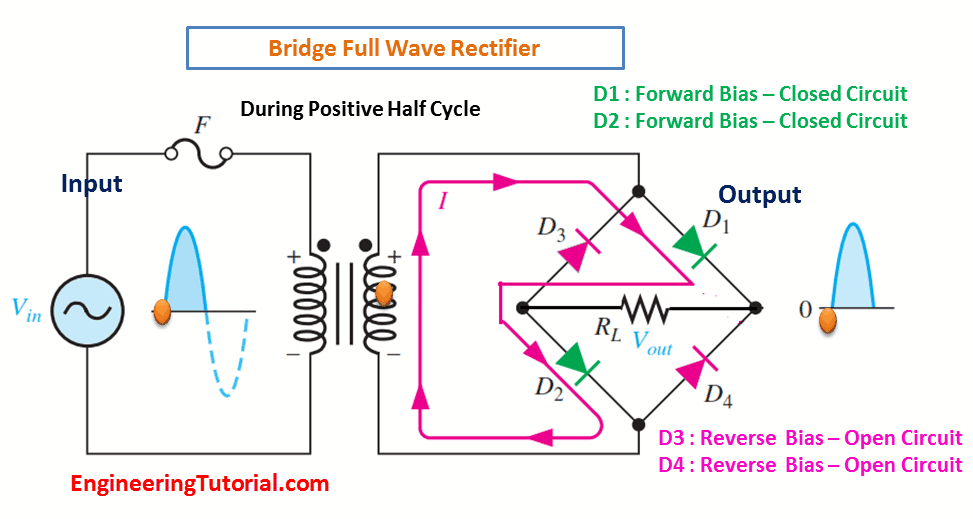 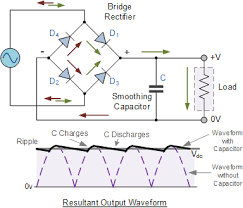 Lecture 01
9/30/2017
19
Course Objectives
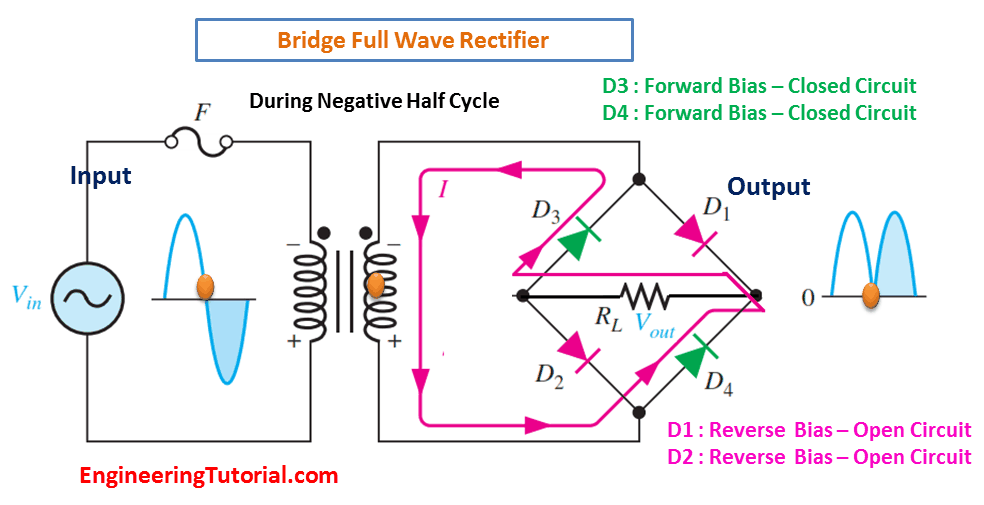 Lecture 01
9/30/2017
20
Course Objectives
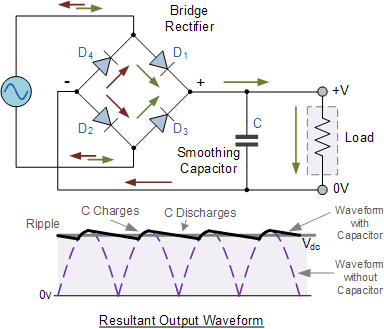 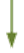 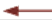 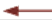 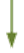 Lecture 01
9/30/2017
21
Example of Questions
State two (2) differences between FET and BJT – LEVEL 1

Explain how depletion region is created in a pn junction? – LEVEL 2
Lecture 01
9/30/2017
22
Example of Questions
Sketch the output voltage, VO if the input signal, Vi is a 12 V peak-to-peak square wave – LEVEL 3

Analyze the circuit below to calculate the base, collector and emitter currents – LEVEL 4
Lecture 01
9/30/2017
23
Example of Questions
Compare the two characteristics for a conventional pn-junction diode and a Zener diode – LEVEL 4/5

Evaluate the circuit below to determine whether the BJT is in cut-off, active or saturation mode – LEVEL 5
Lecture 01
9/30/2017
24
Example of Questions
Design an n-channel MOSFET circuit is as shown in the figure  - LEVEL 6
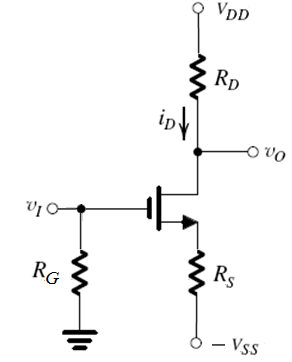 NOTE: 
A DESIGN question generally means that you are required to calculate the values of the resistors.
Lecture 01
9/30/2017
25